Supercooled Phase Transitions: Why Thermal History of Hidden Sector Matters in Analysis of Pulsar Timing Array Signals
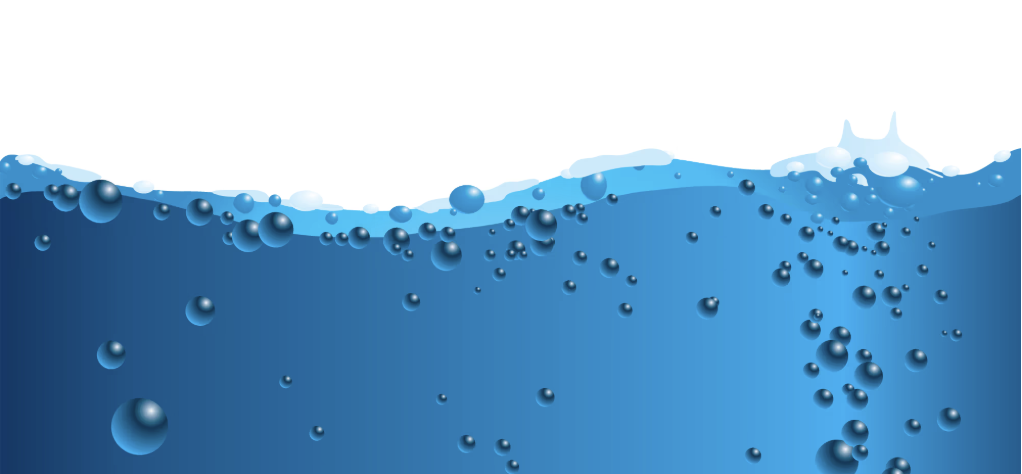 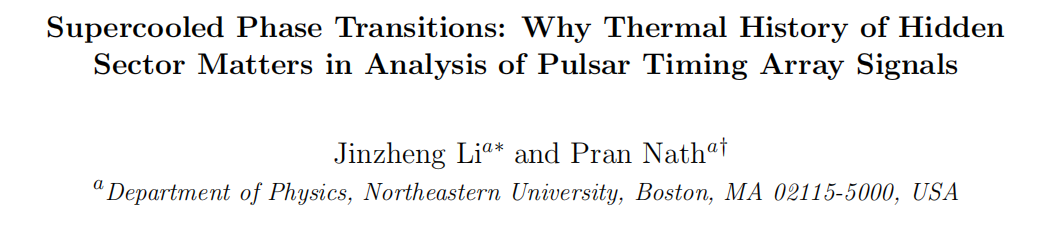 Presenter: He-Xu Zhang

Feb. 21st, 2025

Based on:  2501.14986v1
1
Outline
Background & Motivation

Model & Supercooled Hidden Sector Phase Transition

Thermal History of the Hidden and Visible Sectors

Gravitational Wave Spectrum & Benchmark Models

Conclusion & Outlook
Background & Motivation
The effective temperature dependent hidden sector potential:


      where
Finite thermal correction:
Thermal corrected masses:
Supercooled Hidden Sector Phase Transition
Supercooled Hidden Sector Phase Transition
Supercooled Hidden Sector Phase Transition
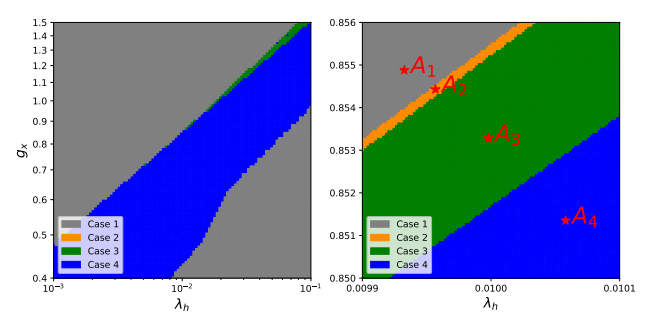 Supercooled Hidden Sector Phase Transition
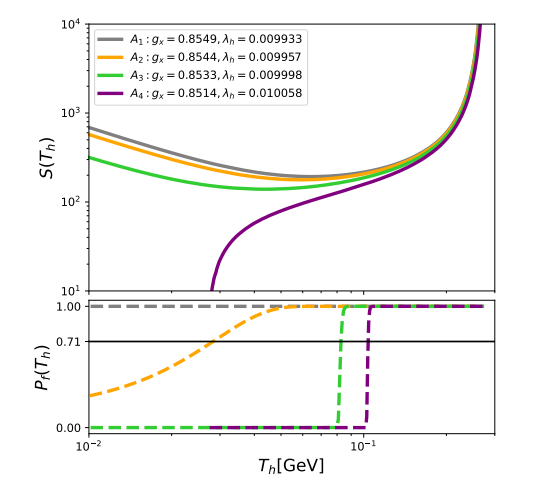 Case 3 is of particular interest because it generates GWs strong enough to fit PTA signals.
Supercooled Hidden Sector Phase Transition
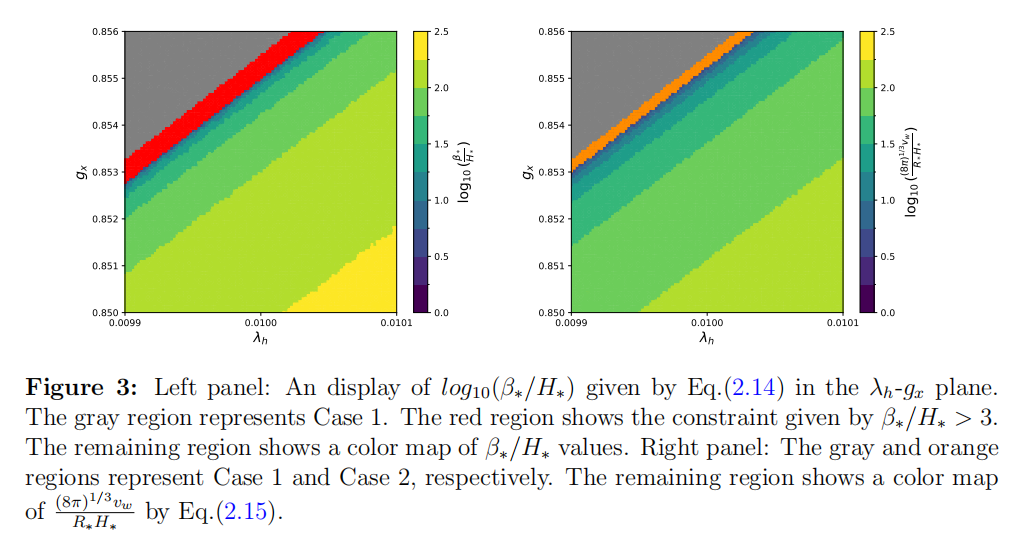 GW Spectrum & Benchmark Models
Parameters values of the benchmark points BP1-BP5
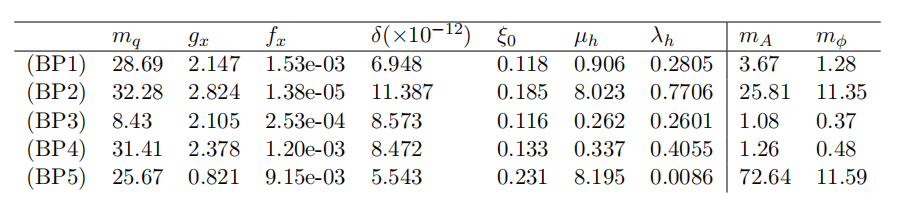 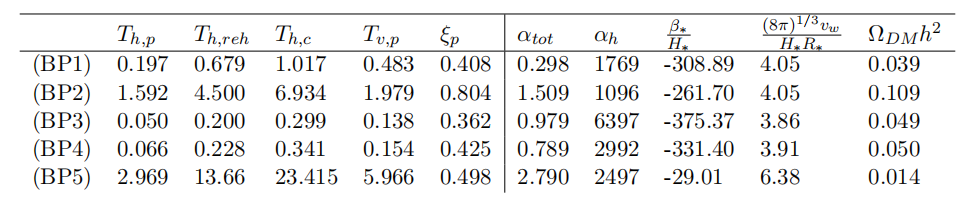 Thermal History of the Hidden and Visible Sectors
Why thermal history important
Two types of transition strength parameters:
— controls the GW power spectrum
The effective number of additional neutrino species from BBN constraint
A conflict：
Solution:  a dark sector decaying at pre-BBN temperature
Thermal evolution of coupled hidden and visible sectors
Define
The evolution equation for ξ(T) is given by
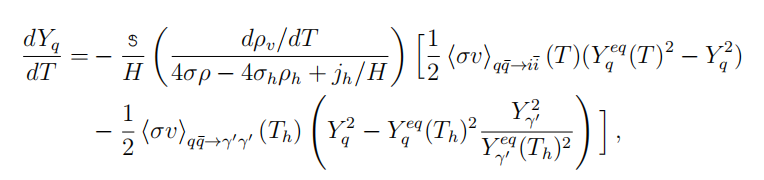 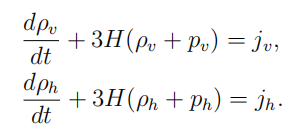 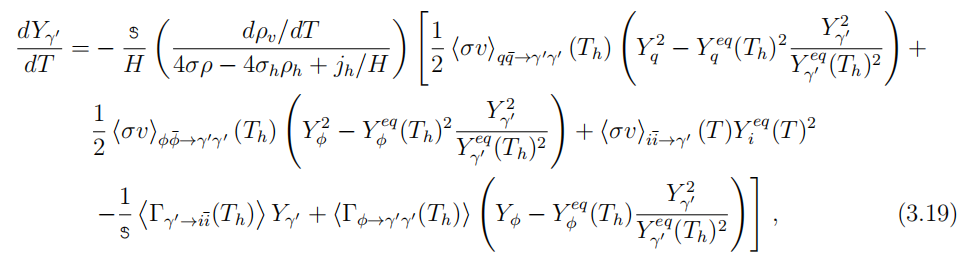 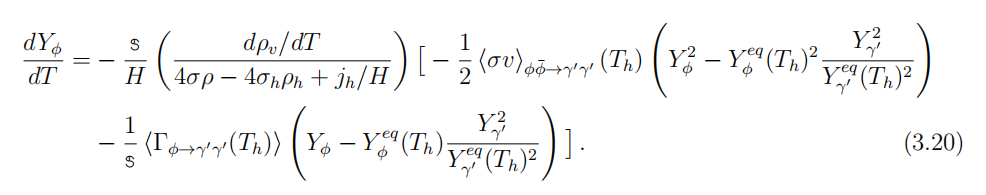 Thermal evolution of coupled hidden and visible sectors
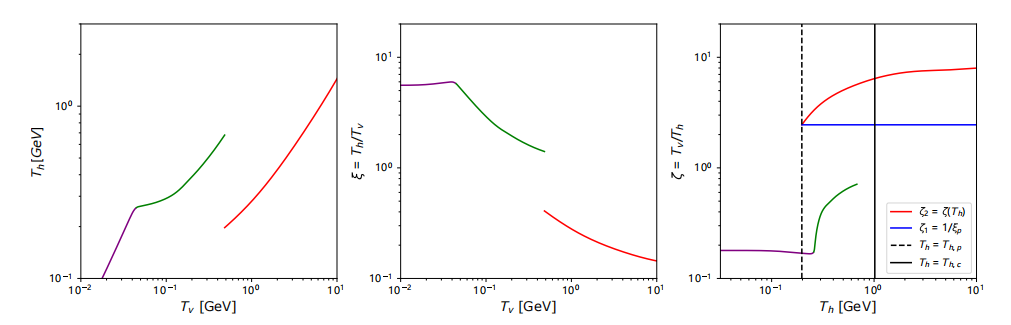 Phase 1 (red), before reheating;
Phase 2 (green), after the reheating; 
Phase 3 (purple), after the hidden sector particles decouple from each other.
Thermal evolution of coupled hidden and visible sectors
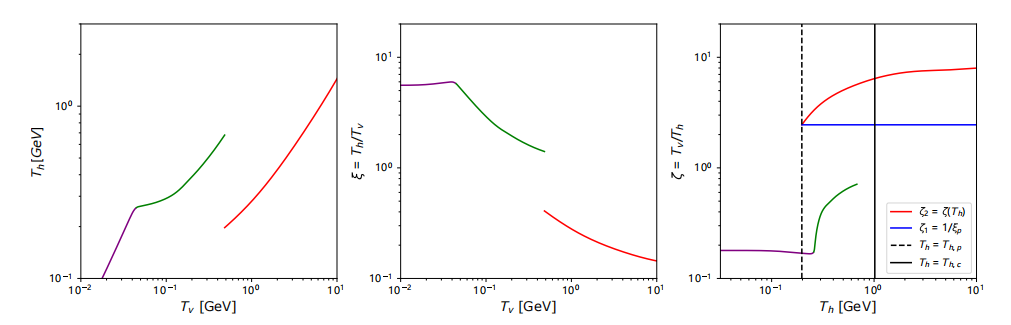 Thermal History of the Hidden and Visible Sectors
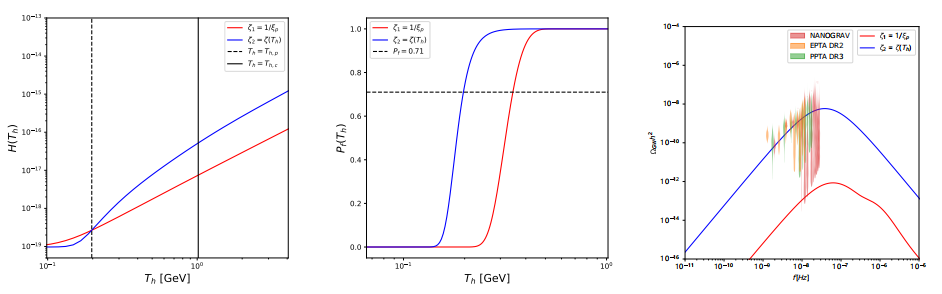 GW Spectrum & Benchmark Models
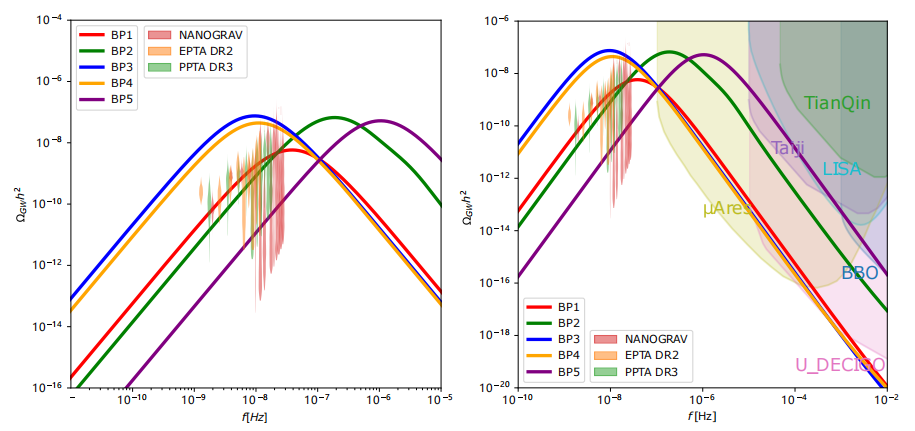 The supercooled phase transitions also can produce detectable signals in the higher frequency regions above NanoGrav.
Contribution to the GW Signal
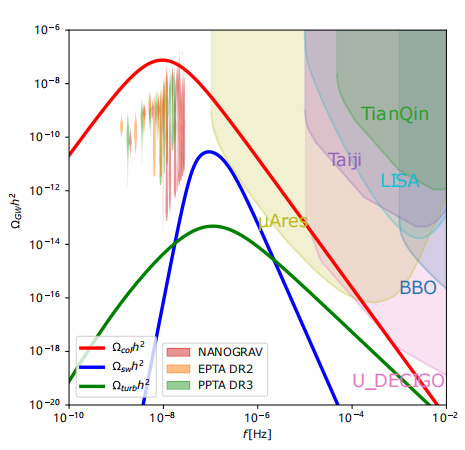 3 primary contributions:
bubble collisions + sound waves + turbulence
Summary